Oh The Things We Can Do!
ALICE C. THORNTON, MD, FIDSA​
CHIEF, INFECTIOUS DISEASES​
UNIVERSITY OF KENTUCKY
Disclosures
PI KY AETC, Vanderbilt SE-AETC
HRSA Grants: PI : RW B,C 
PI Non-ACTG –REPRIEVE (A5332) Massachusetts General Hospital 
PI KORE, WRAP
State of KY: Director, KIRP (KY Income Reinvestment Program)
Disclosures
This program is supported by the Health Resources and Services Administration (HRSA) of the U.S. Department of Health and Human Services (HHS) under grant number U1OHA30535 as part of an award totaling $4.2m. The contents are those of the author(s) and do not necessarily represent the official views of, nor an endorsement, by HRSA, HHS, or the U.S. Government. For more information, please visit HRSA.gov.

“Funding for this presentation was made possible by cooperative agreement U1OHA30535 from the Health Resources and Services Administration HIV/AIDS Bureau. The views expressed do not necessarily reflect the official policies of the Department of Health and Human Services nor does mention of trade names, commercial practices, or organizations imply endorsement by the U.S. Government. Any trade/brand names for products mentioned during this presentation are for training and identification purposes only.”

This content is owned by the AETC, and is protected by copyright laws.  Reproduction or distribution of the content without written permission of the sponsor is prohibited, and may result in legal action.
Learning Objectives
Each participant will be able to define various forms of harm reduction as it relates to Substance Use Disorder
Each participant will be able to identify current and future harm reduction responses  in people who have Substance Use Disorder
PRINCIPLES OF HARM REDUCTION
Spectrum of strategies that includes safer use, managed use, abstinence
Meet people “where they’re at” 
No universal definition/formula  for implementing harm reduction
Non-judgmental, non-coercive provision of services/resources to people who use drugs 




https://harmreduction.org/about-us/principles-of-harm-reduction
Drug use is a complex and multi-faceted continuum ranging from  severe use to total abstinence 
Some ways of using drugs are safer than others
Not necessarily cessation of all drug use as criteria for success
Case for Thought
27 year old, history of depression
Painful outbreak of genital herpes
During exam, provider notices track marks on feet
Provider expresses concern  and patient admits to daily heroin and meth injections with their partner
Referral for treatment is offered, patient declines 



Frank, Morrison . Am Fam Physician. 2022;105(1):90-92
Harm Reduction - is there a role for the ID Provider?
What is harm reduction? 
Harm Reduction – 
Focuses on limiting harm
Embraces  evidence based interventions 
Respects personal autonomy 
Not contingent on abstaining from substance use
Frank, Morrison . Am Fam Physician. 2022;105(1):90-92
Who is that person
You might be surprised
 Might have been the team lead on a military canine training program 
 Might have gone to college and majored in literature
 Might feel insecure when well dressed  comes into their room
 Might feel ashamed of their very bad teeth 
 Might be an amazing landscaper who shared great tips 
 Might be a talented mechanic 
 Might be a mother who desperately misses her children 
 Might be someone who was prostituted by their family member
 Might be a talented mason who misses his dead son
People who use drugs are  Often referred to AS untrustworthy
{
incarceration

unemployment

department of child services

loss of benefits

loss of housing

labeled
vulnerability 
of disclosure
Christopher Abert, Executive Director, Southwest Recovery Alliance, modified
[Speaker Notes: Because there is vulnerability in being honest.
Consequences of being honest about drug use are
-incarceration
-unemployment
-department of child services
-loss of benefits
-loss of housing
-red flagged on medical records]
It was in His EyES
It was his eyes that called me……scared, troubled, sad
We finished our work and walked out of the room. As  I walked down the hall, his eyes haunted me
I stopped, the eyes were calling me back
Did we test him for “this”? Yes, what is our plan? Ok, I’ll see him back
We saw him days later, scared, troubled, confused
Chaos seemed to follow him everywhere he went
We “cured” one illness but not the other – He struggled
“He looks odd, don’t you think?”
We looked and found another problem – he had an extra X with his Y– no one had ever taken time to look 
Now years later, he still struggles, but the eyes have changed. I see trust, peace and sometimes happiness 
The biggest thing? – his eyes are still open – he is still alive
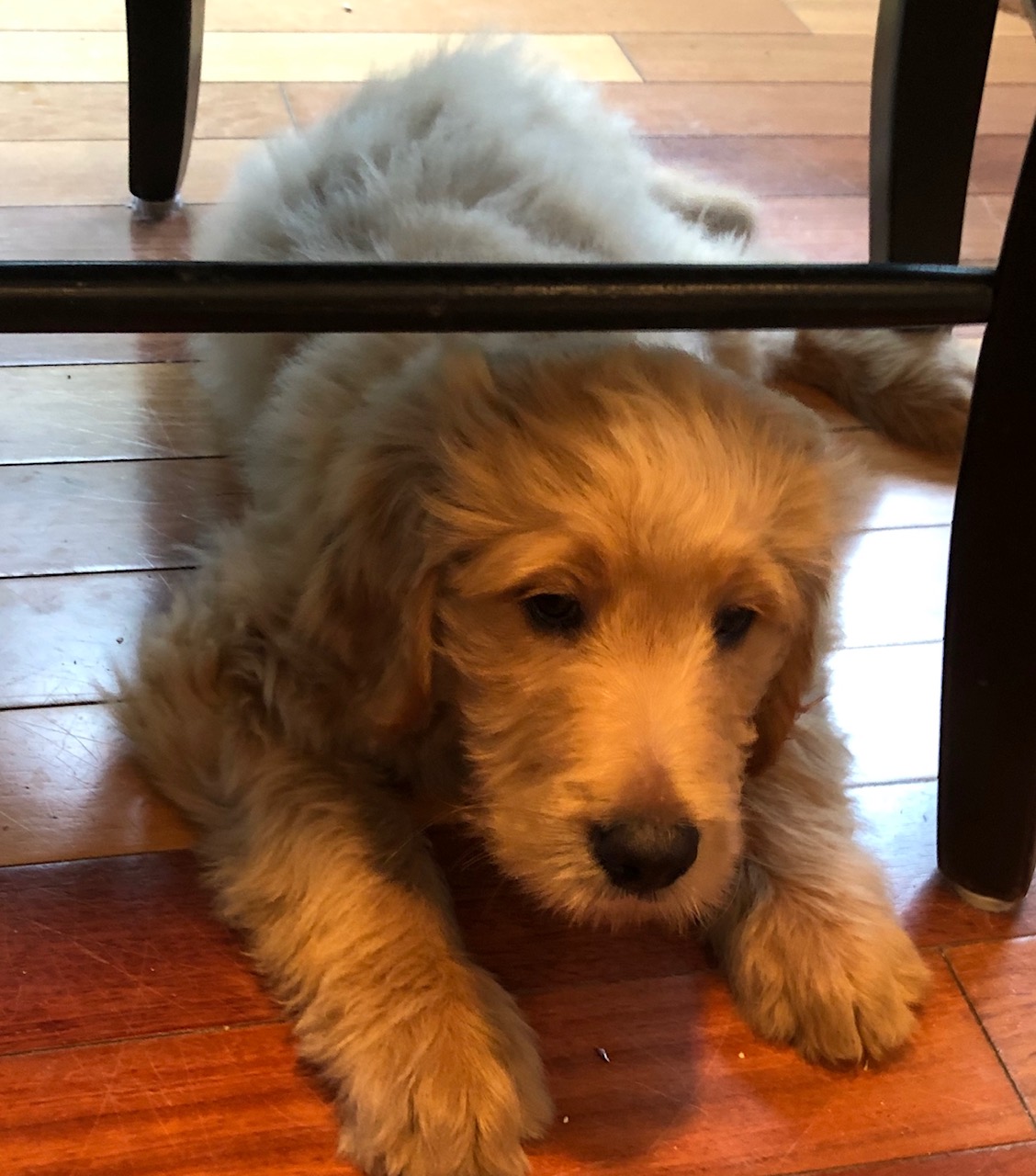 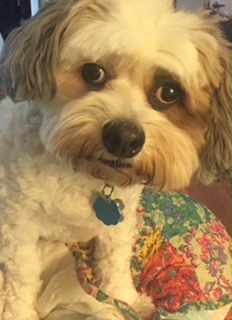 See the Person – Not just the Patient
This is someone’s son, daughter, mother, friend, sister, brother, neighbor
Sometimes people are just looking for kindness
Patients with high-risk behaviors are often stigmatized and not treated kindly in the medical setting
Patients that are treated poorly, often have worse outcomes and behavioral change is harder to occur
ID Providers and source control
Drain an abscess
Treat Pneumocystis and underlying HIV 
Adherence is often contingent on food and housing

We have to start to treat the true problem – SUD
What is one thing you can do
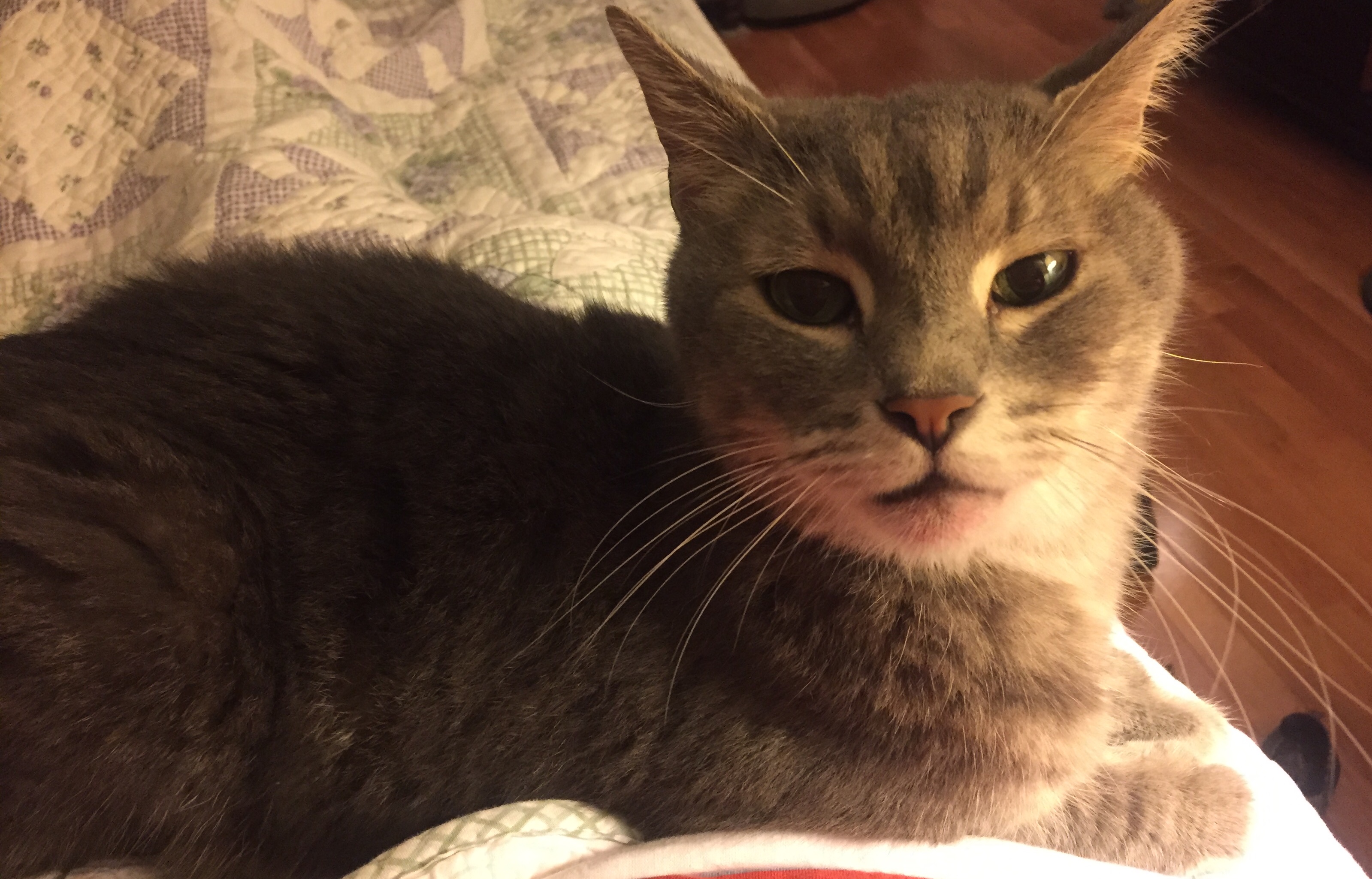 Infection? 
Adult Screenings?
Vaccinations? 
Reproduction/HIV Prevention
Link to Social Services
Harm Reduction ( SSP, etc.) 
Treatment of SUD
Look for partners 
Advocacy
Screenings for PWID admitted with Serious injection-related infections
** HAV /Trich in F/Latent TB

 Marks, LR, et al. Open Forum Infectious Diseases, Volume 8, Issue 11, November 2021, ofab489, https://doi.org/10.1093/ofid/ofab489
vaccinations
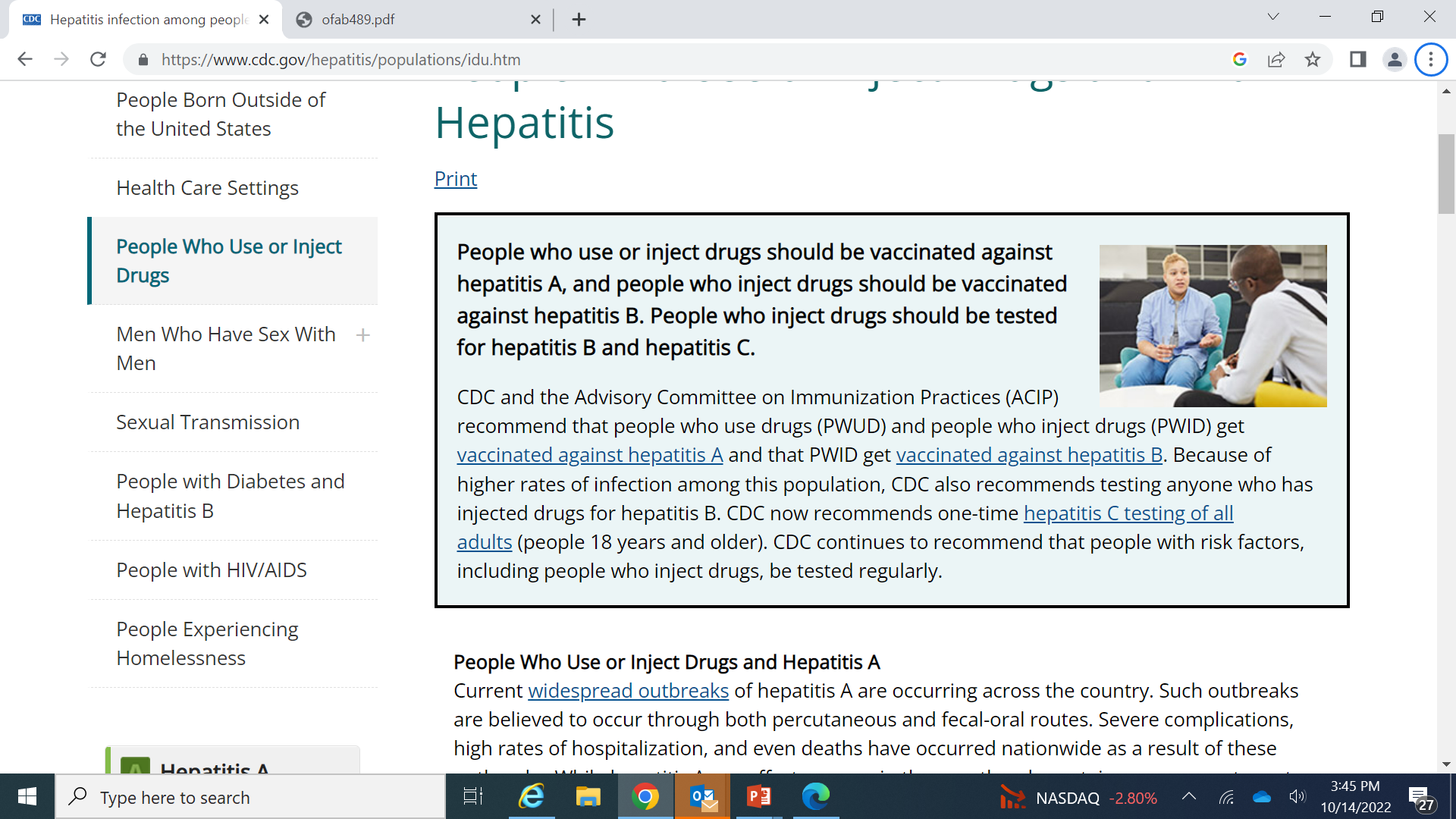 Vaccinations
Don’t forget to assess for HPV, Influenza, COVID-19, and Tetanus vaccination status!
https://www.cdc.gov/hepatitis/populations/idu.htm
PrEP
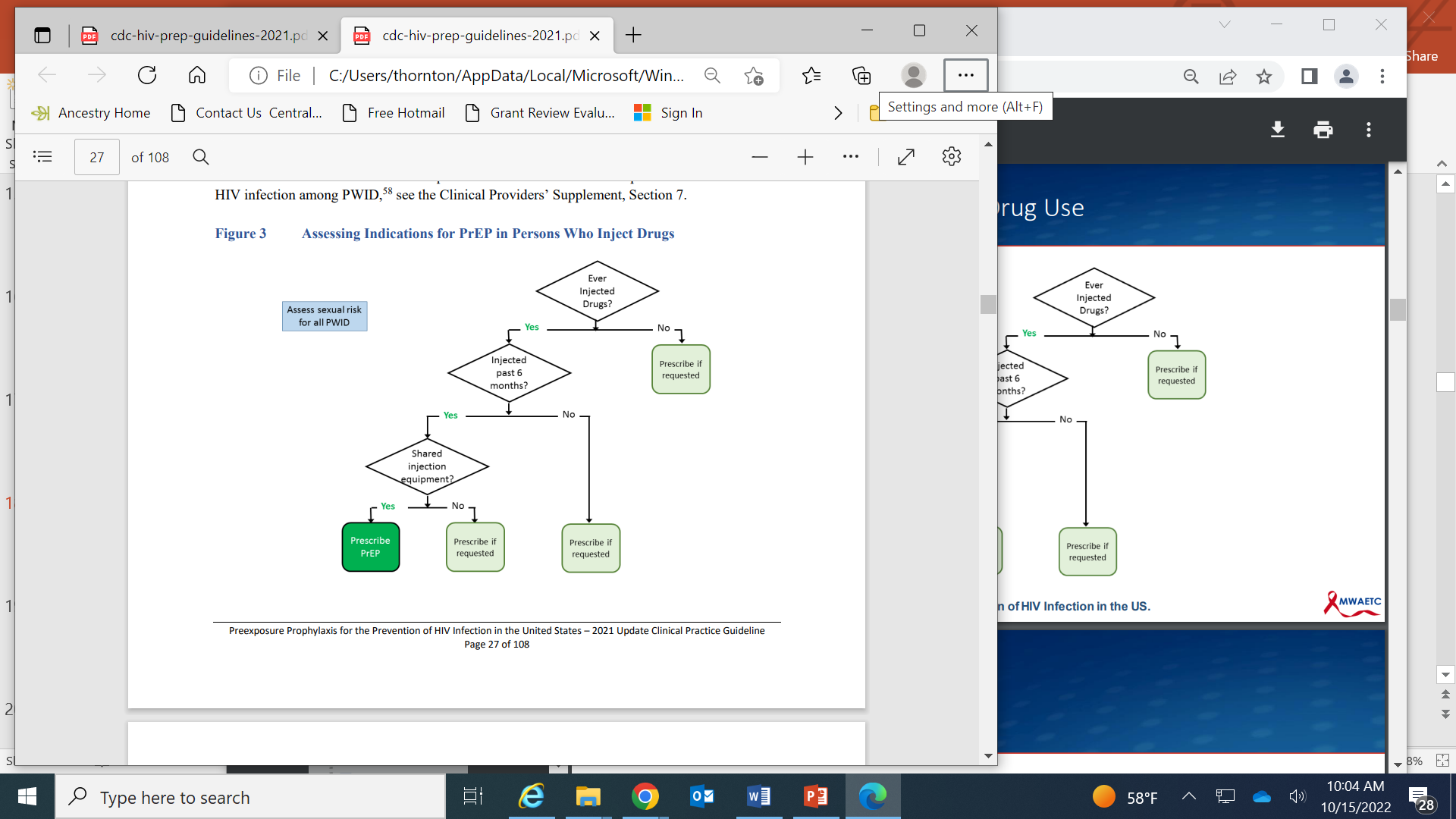 CDC 2021 Update Clinical Practice Guideline – PrEP for the Prevention of HIV Infection in the US.
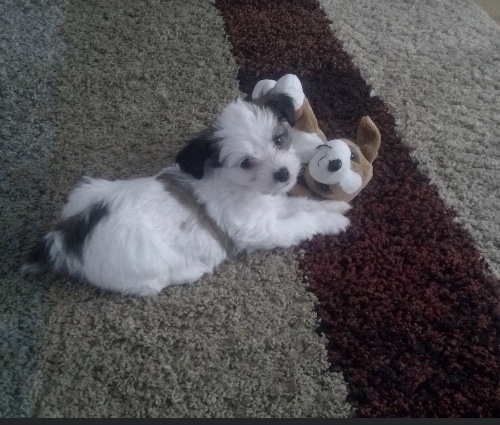 reproduction
45% of all pregnancies are unintended 
The rate is doubled in women with substance use disorders
Women with SUD are 25% less likely to use contraception 
60% report using condoms
American college of Obstetricians and Gynecologists 
Recommend long-acting reversible contraceptives as first-line contraception for all women 
Discuss reproductive goals!
Frank, Morrison . Am Fam Physician. 2022;105(1):90-92
Harm Reduction
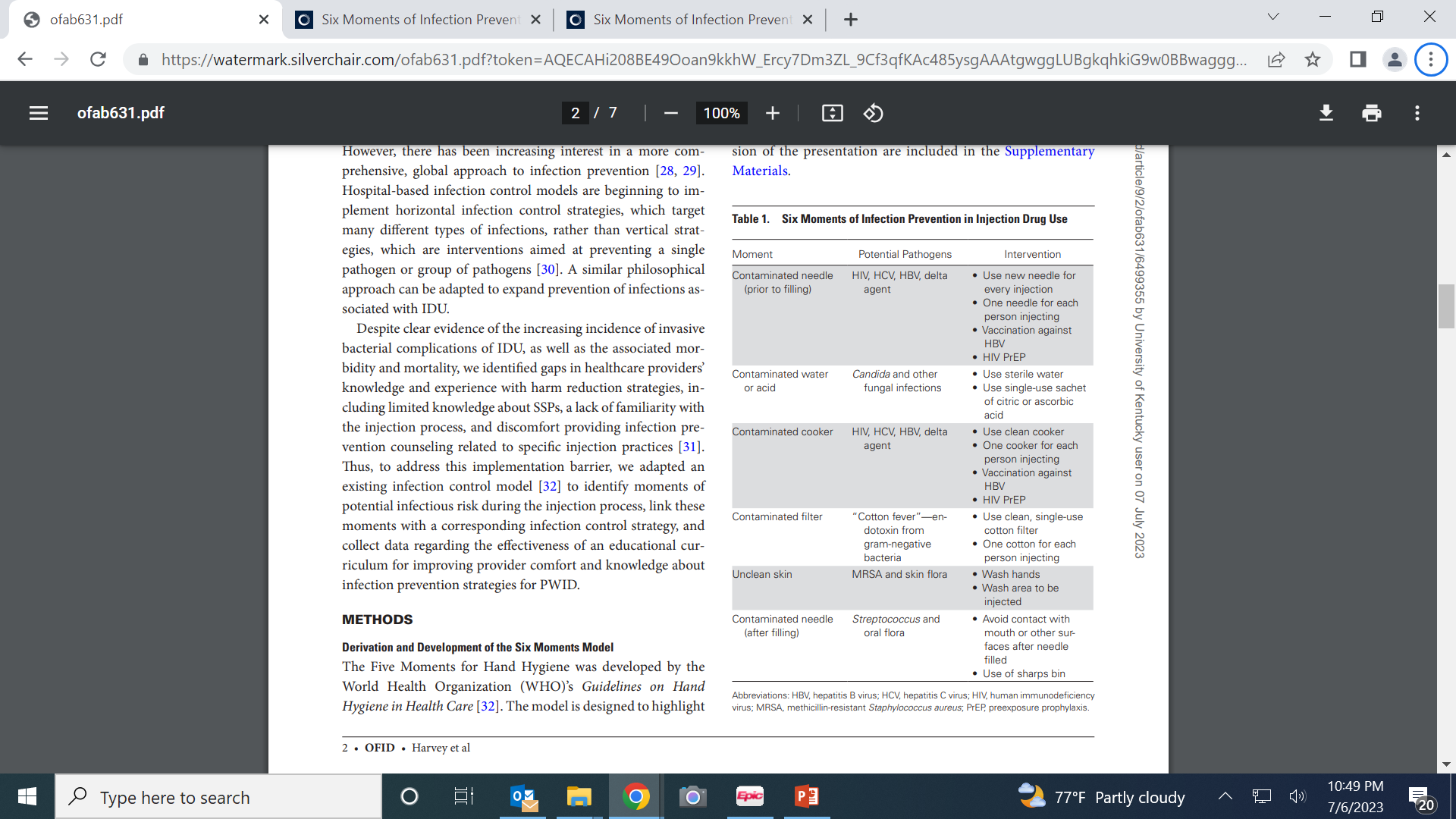 Open Forum Infect Dis, Volume 9, Issue 2, February 2022, ofab631, https://doi.org/10.1093/ofid/ofab631
safety plan
housing first
stages of change
Naloxone
change mode of use
fentanyl strips
designated driver
HIV/HCV education
sterile syringes
housing first
therapy while using
use reduction
change form of drug
buprenorphine
methadone
abstinence
chaotic use
the 
fertile ground 
of harm reduction
no use
safer use
Christopher Abert, Executive Director, Southwest Recovery Alliance, modified
[Speaker Notes: Implement a Harm Reduction approaches to drastically increase the options available for people looking to make positive changes in their lives. 
Remember that 80% of people living with SUD in the US are past prevention and not engaged in treatment. This is where the "vast, fertile ground of harm reduction“ allows for a flourishing of positive changes, including but not limited to those listed on this slide. We have an almost infinite amount of opportunities for positive change when we embrace harm reduction as a recovery strategy. Most programs and policies are geared towards long term abstinence. Notice abstinence is included among the Harm Reduction options. When we present abstinence as the only option, or ultimate goal, we lose the ability to offer all of these other opportunities for change. And to celebrate when people achieve them! These seemingly small changes can be the foothold people need to make more. And they add up. Taken as a whole, thousands of people making small changes will have an impact not just on their personal health, but in public health as a whole.]
MOUD to Prevent & Treat Infection
Buprenorphine Naloxone, Methadone – opioid agonists 
Reduce opioid use, reduce overdose death by 50% 
Reduce HIV and HCV acquisition by reducing injection drug use
Improve HIV, HCV treatment outcomes
Reduce bacterial infections by reducing injection
Decrease in incomplete discharge
Extended-Release Naltrexone (IM monthly) – Competitive mu-opioid antagonist  
No waiver required
7 days of opioid abstinence
Westlake AA. Eisenberg MP. Open Forum Infectious Diseases. Infectious Disease (ID) Learning Unit: What the ID Clinician Needs to Know about Buprenorphine Treatment of Opioid Use Disorder.2018; Sevel et.al Open Forum Infectious Diseases. Beyond Antibiotics: A practical Guide for the Infectious Disease Physician to Treat Opioid Use Disorder in the Setting of Associated Infectious Diseases.2019.​
[Speaker Notes: Sordo.BMJ.2017
Altice.JAIDS.2011
Mattick. Cochrane.2014
Nance et al. CID.2019]
Overdose Education and Naloxone Distribution
Overdose is the leading cause of death among people who use nonprescribed opioids
Naloxone 
It is an opioid antagonist
Rapidly reverses an opioid overdose 
Decreases overdose related deaths 
No waiver needed to prescribe
First Narcan vending machine in Kentucky emptied out one day after opening
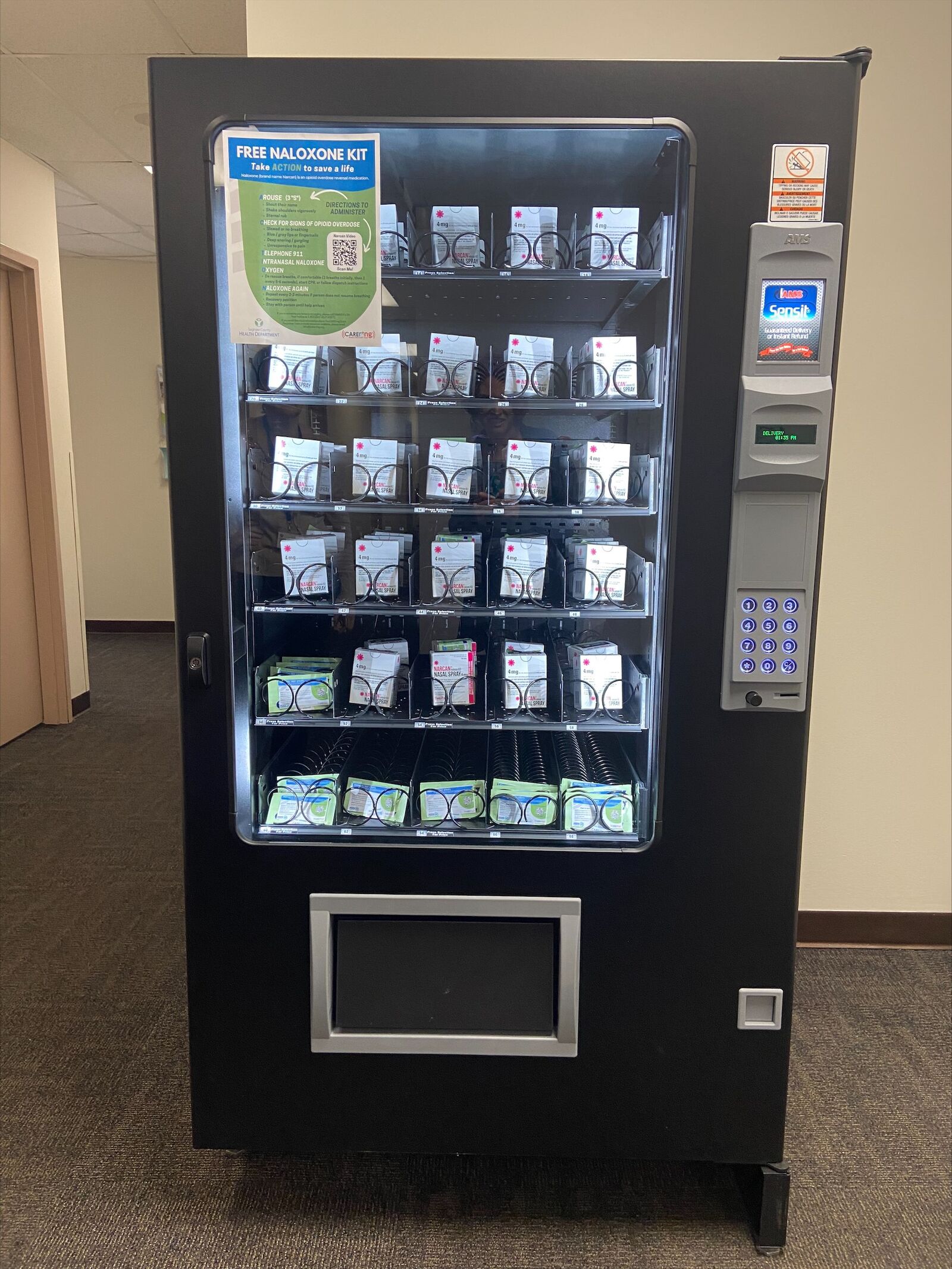 Frank, Morrison . Am Fam Physician. 2022;105(1):90-92; https://abcnews4.com/news/nation-world/first-narcan-vending-machine-in-ky-emptied-out-just-one-day-after-opening-kentucky-nalaoxone-overdose-vine-grove-opioid​
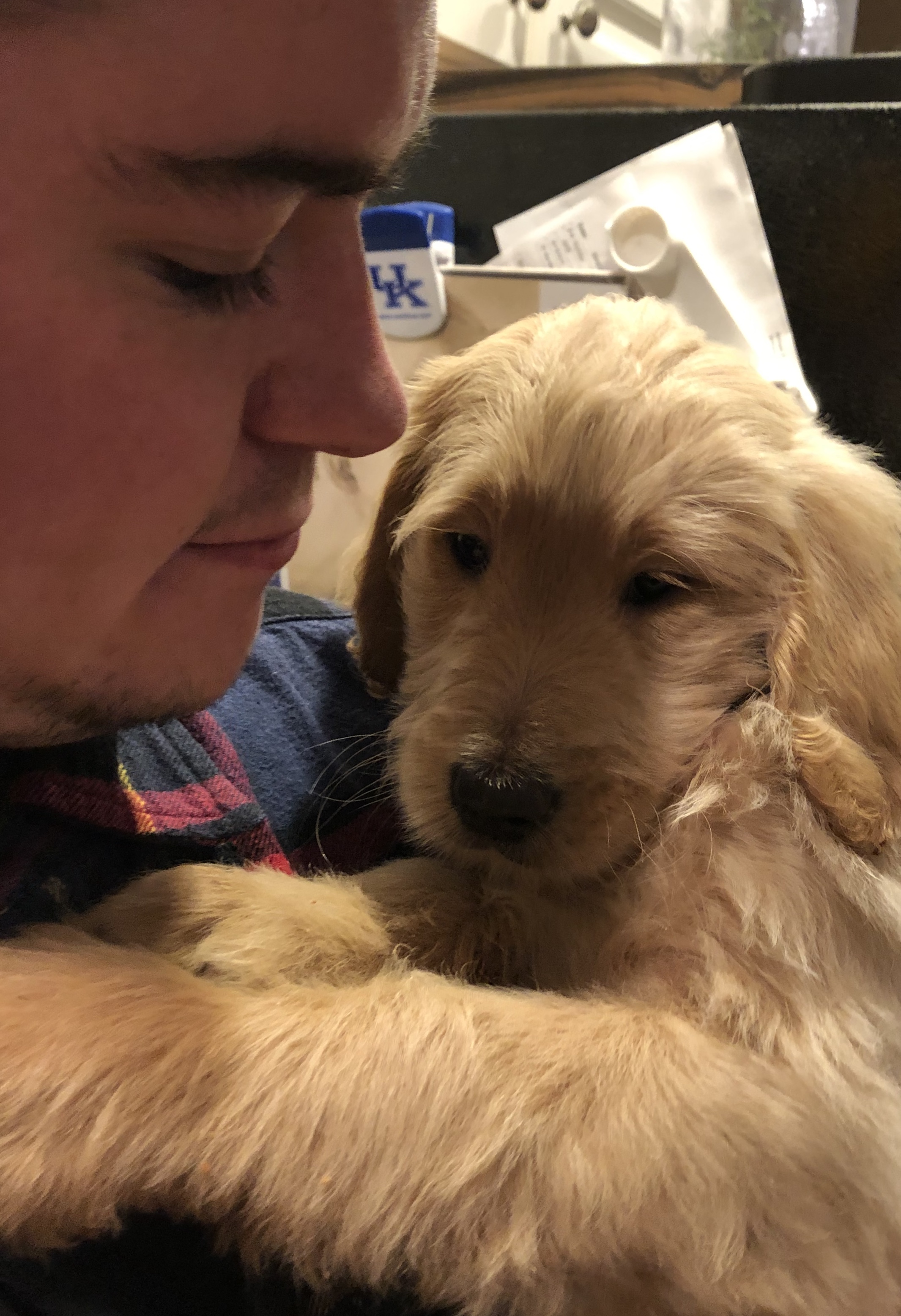 Look for partners
Look for a “coalition of the willing“
Social services are key – but if you don’t have them what can you do?
Is there a local church or charity you can partner with?
Ensure patients have access to transportation for follow ups
Case for Thought
27 year old, history of depression
Painful outbreak of genital herpes
During exam, provider notices track marks on feet
Provider expresses concern  and patient admits to daily heroin and meth injections with their partner
Referral for treatment is offered, patient declines 



Frank, Morrison . Am Fam Physician. 2022;105(1):90-92
Discussion of Case
“I want you to know that I care and I hear that you are not ready to stop using heroin or meth”
“ I will continue to be here for you as a physician whether you stop or not” 
What else can be done to reduce risk? 
Contraception, screening, vaccinations, referral to SSP, 
Prescribe naloxone 
Talk about safe injection practices 
Does she have a place to sleep/ food 
Frank, Morrison . Am Fam Physician. 2022;105(1):90-92
.
UK Infectious Disease Initiatives
Addiction Consult and Education Service (ACES)
Multidisciplinary team: Inpatient Addiction Consults
4,000 patients since inception
~100 new consults/ month 
WRAP – Wrap Around Recovery for Addiction and Infectious Disease Program ( KORE-KY Opioid Response Effort) – 2018
Multidisciplinary team: Focuses on transition to outpatient -324 enrolled
MDET –Multidisciplinary Endocarditis Team 
Stand-alone Infectious Diseases Consult Service focusing on patients with endocarditis and cardiac device infections
Weekly case conference with colleagues – 215 cases discussed at 1 year anniversary
KY Income Reinvestment Program
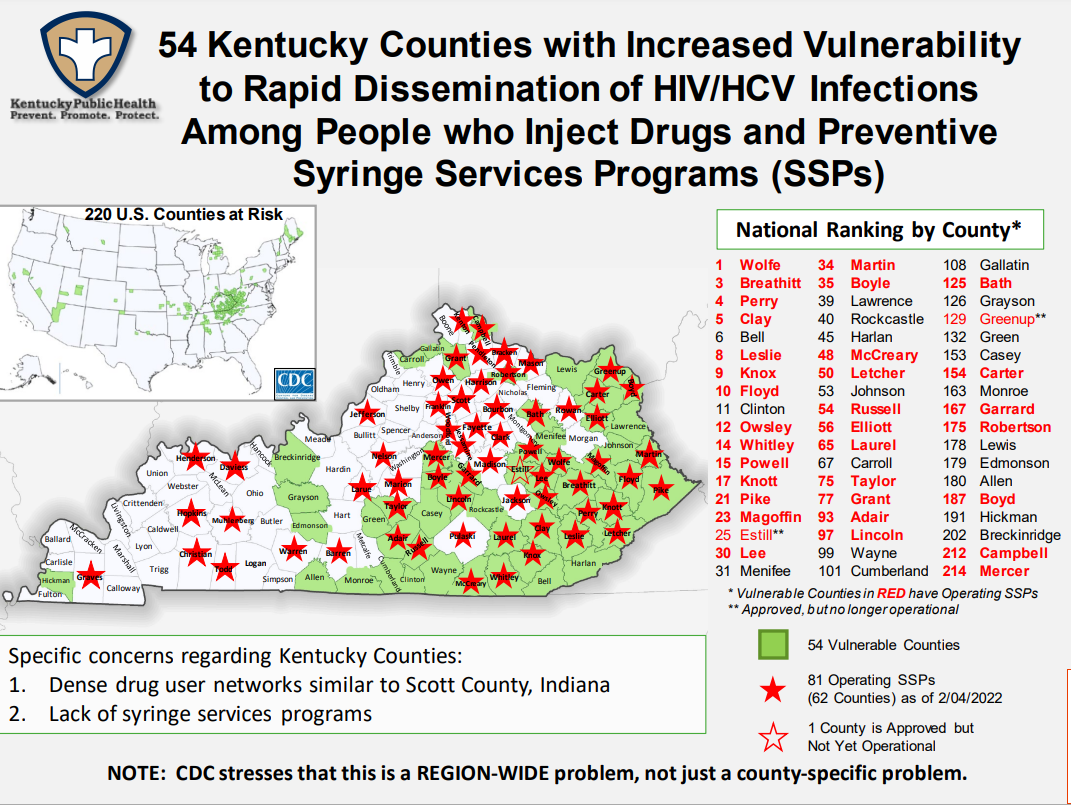 Advocacy
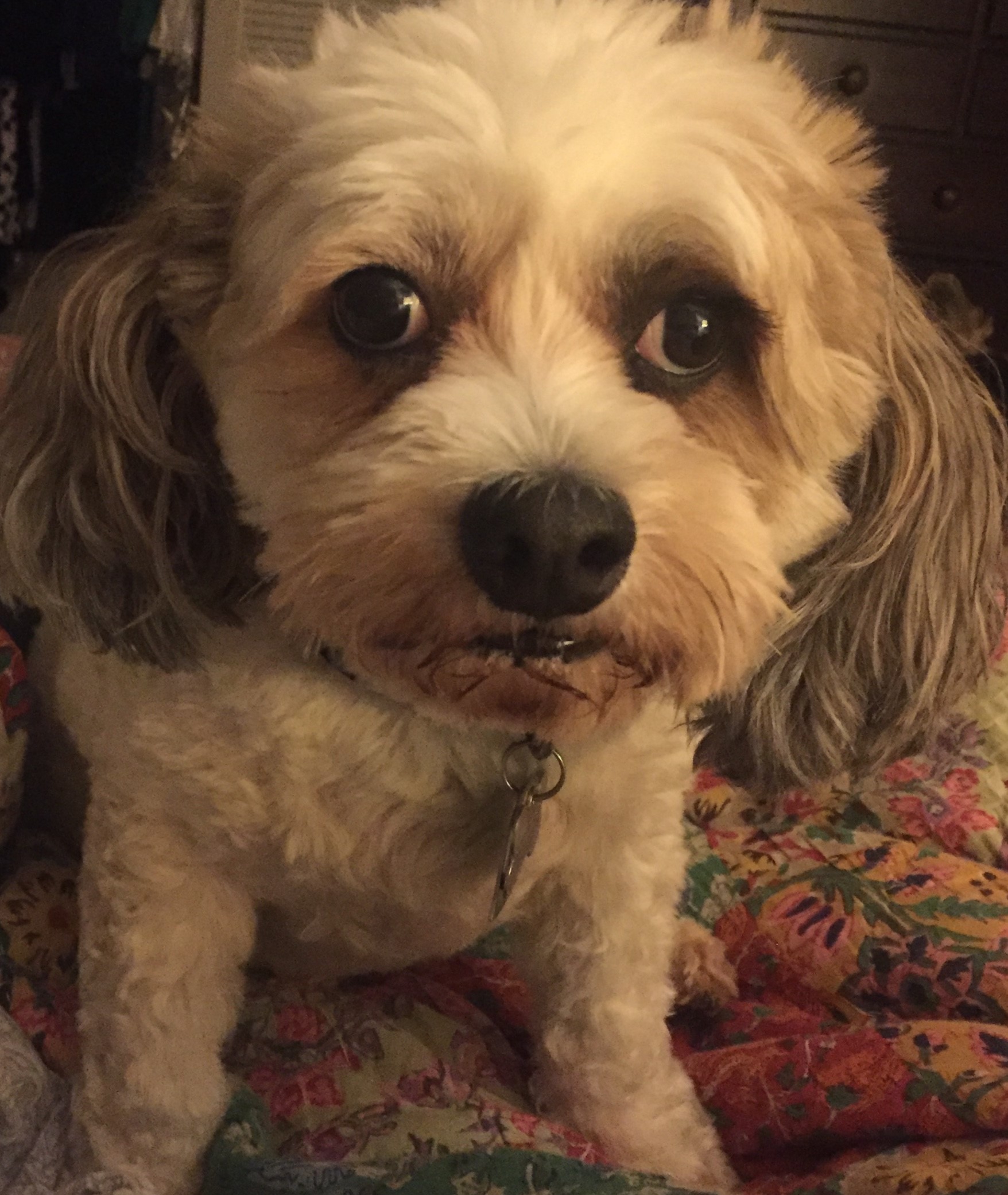 Physicians/medical providers are uniquely positioned
Can observe and see links between social factors and health
Public trust of physicians is high/credible source of information
Individual Advocacy
Concentrates on one 1 or 2 individuals
Can be formal or informal
System Advocacy 
Changing policies, laws or rules that impact lives
Last Conversation
“You may be the last medical person to see that person alive” the speaker said. Months later, the words still rang in my ear.
I remembered thinking of that challenge, the day I chose to care.
My patient struggled. He was so young. The age of my children –my oldest son.
It wasn’t until he was leaving that day that I realized what a special person he was. He had worked with animals. He showed me a picture of when he was strong.
He had fought for us – our country. 
He had a wounded heart. A broken soul.
That day, he spoke of hope, of an imagined future, he had a plan.
The next day, I spoke with his loved one. 
She was broken as she told me that his story had ended. 
How did it happen … He was so hopeful but now he was gone… gone.
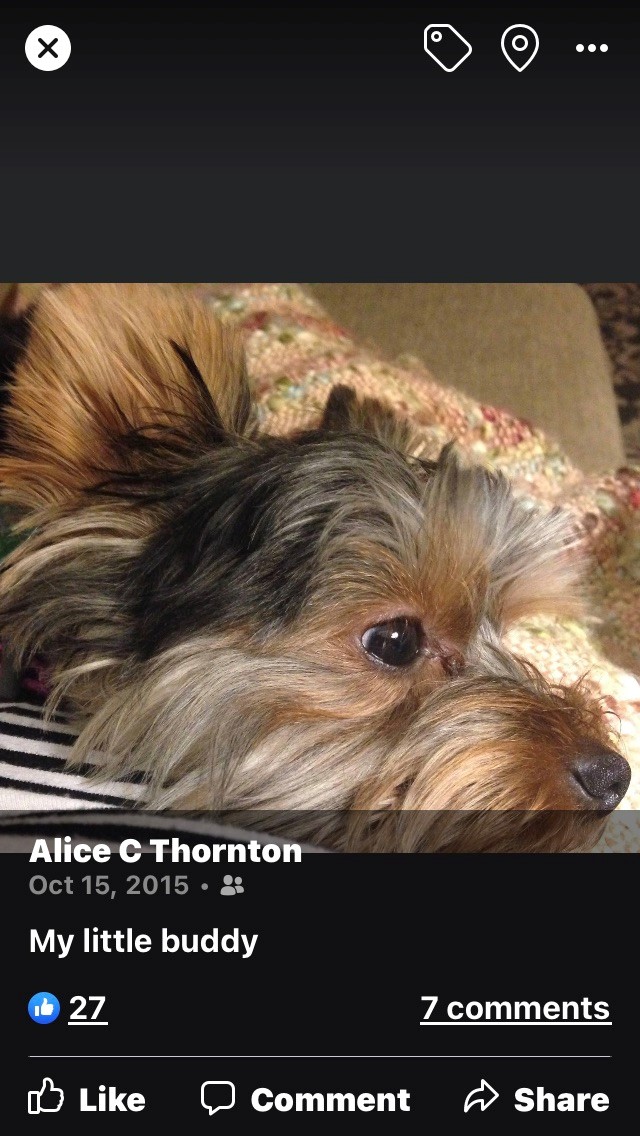 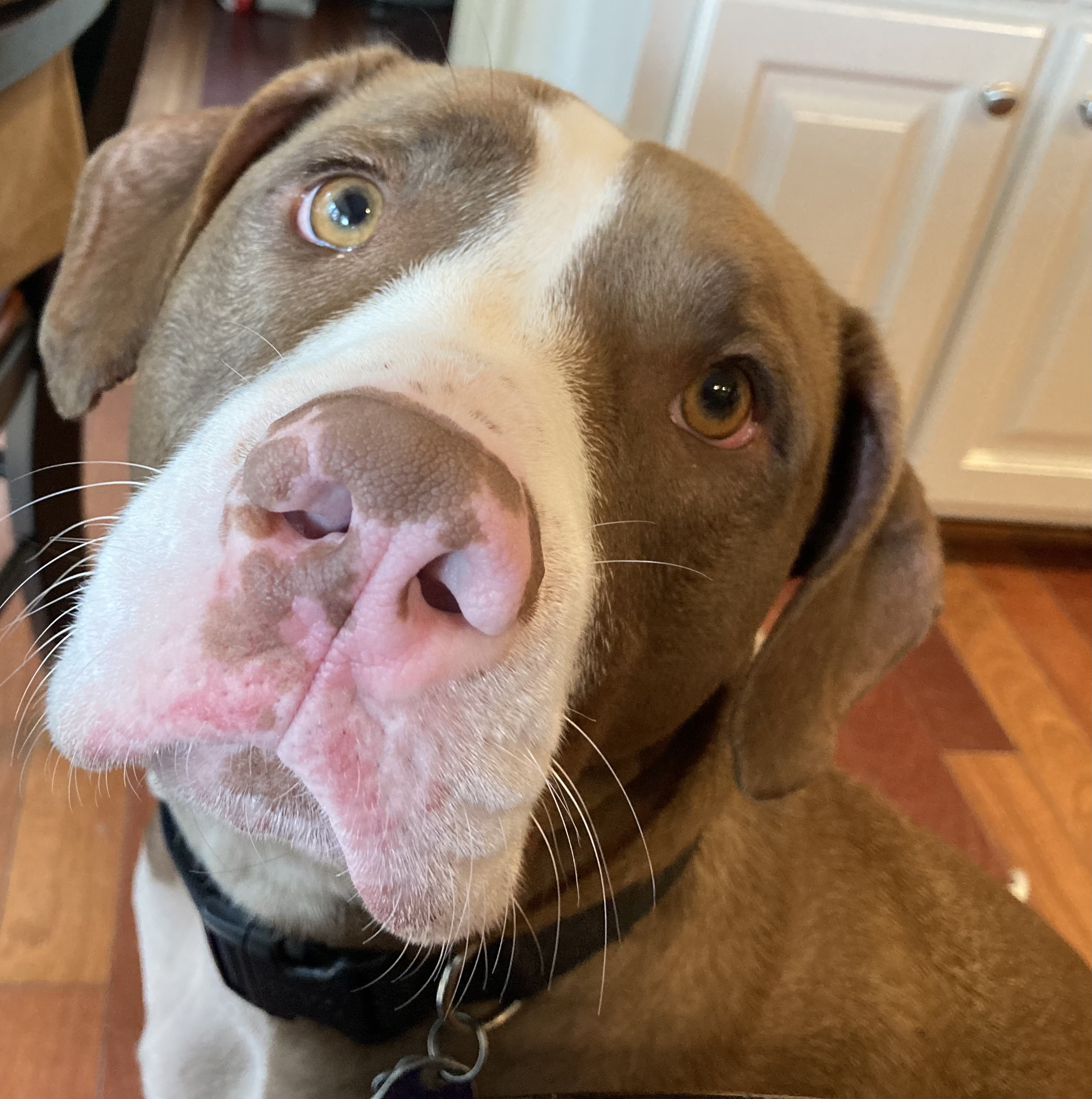 What is success
Success may look different than expected 
How do you eat an elephant? One bite at a time
Will they manipulate you? Maybe
Will they fail? Perhaps
Will they die if their life doesn’t turn in a different direction? Possibly 
Success may come in little steps – celebrate the small wins  
Can you make a difference?
Thank you
Session Organizers
Chris Abert
Grant Laugherty 
Crystal Stover 
Tiffany Stivers
Frank Romanelli 
Laura Fanucchi
James Thacker
Sami El-Dalati 
Jana Collins
AETC Program National Centers and HIV Curriculum
National Coordinating Resource Center – serves as the central web –based repository for AETC Program training and capacity building resources; its website includes a free virtual library with training and technical assistance materials, a program directory, and a calendar of trainings and other events. Learn more: https://aidsetc.org/ 
National Clinician Consultation Center – provides free, peer-to-peer, expert advice for health professionals on HIV prevention, care, and treatment and related topics. Learn more: https://nccc/ucsf.edu 
National HIV Curriculum – provides ongoing, up –to-date HIV training and information for health professionals through a free, web –based curriculum; also provides free CME credits, CNE contact hours, CE contact hours, and maintenance of certification credits. Learn more: www.hiv.uw.edu